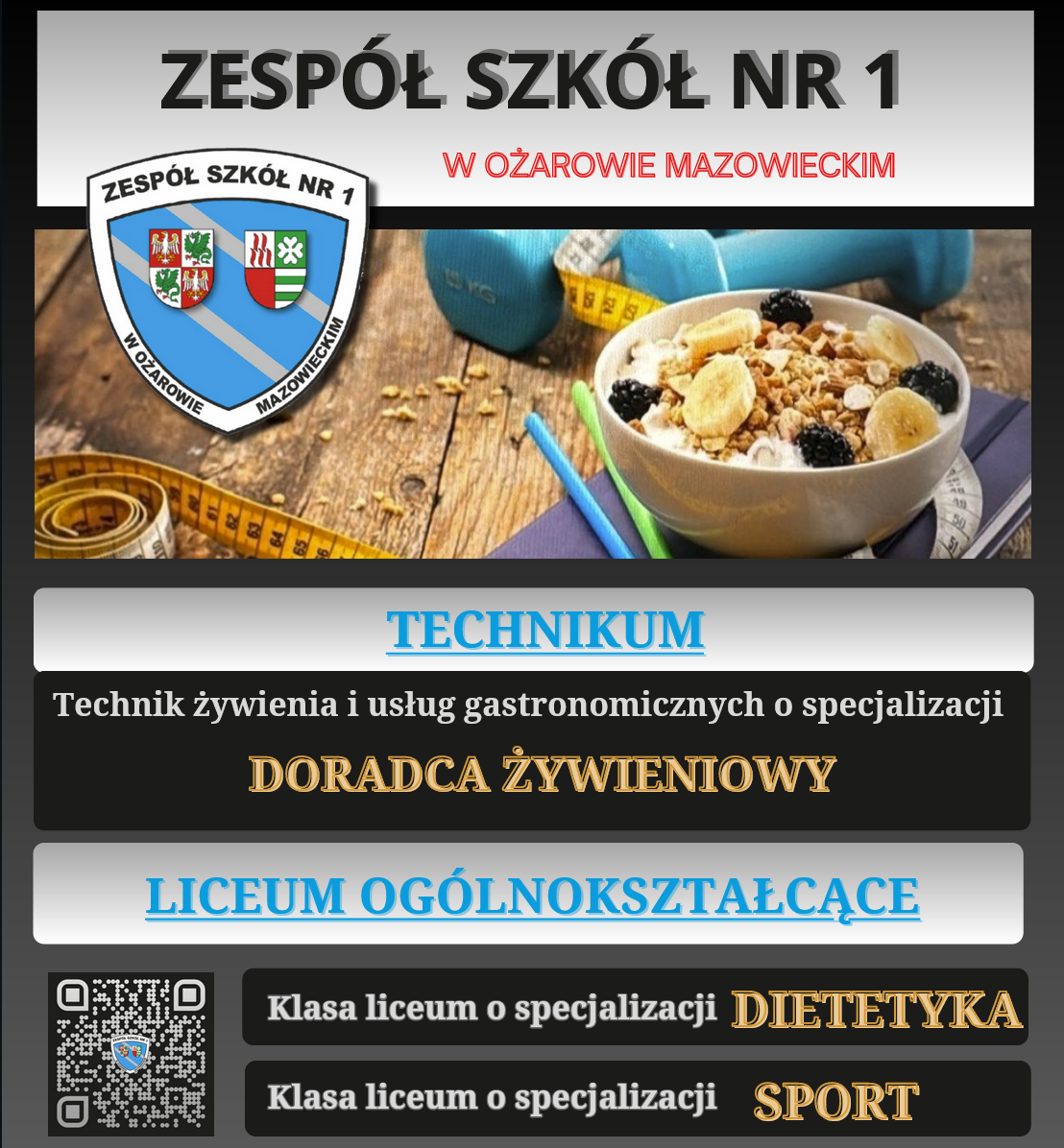 Zesół szkół nr 1  w ożarowie mazowieckim
TECHNIKUM IM. TONY HALIKA
LICEUM OGÓLNOKSZTAŁCĄCE
TECHNIKUM
Technikum
TECHNIK ŻYWIENIA I USŁUG GASTRONOMICZNYCH
  Specjalizacja:    DORADCA ŻYWIENIOWY
  Języki obce:       język angielski,
                               język niemiecki.
  Przedmioty rozszerzone: 
          biologia, język angielski.
  Czas nauki :     5 lat
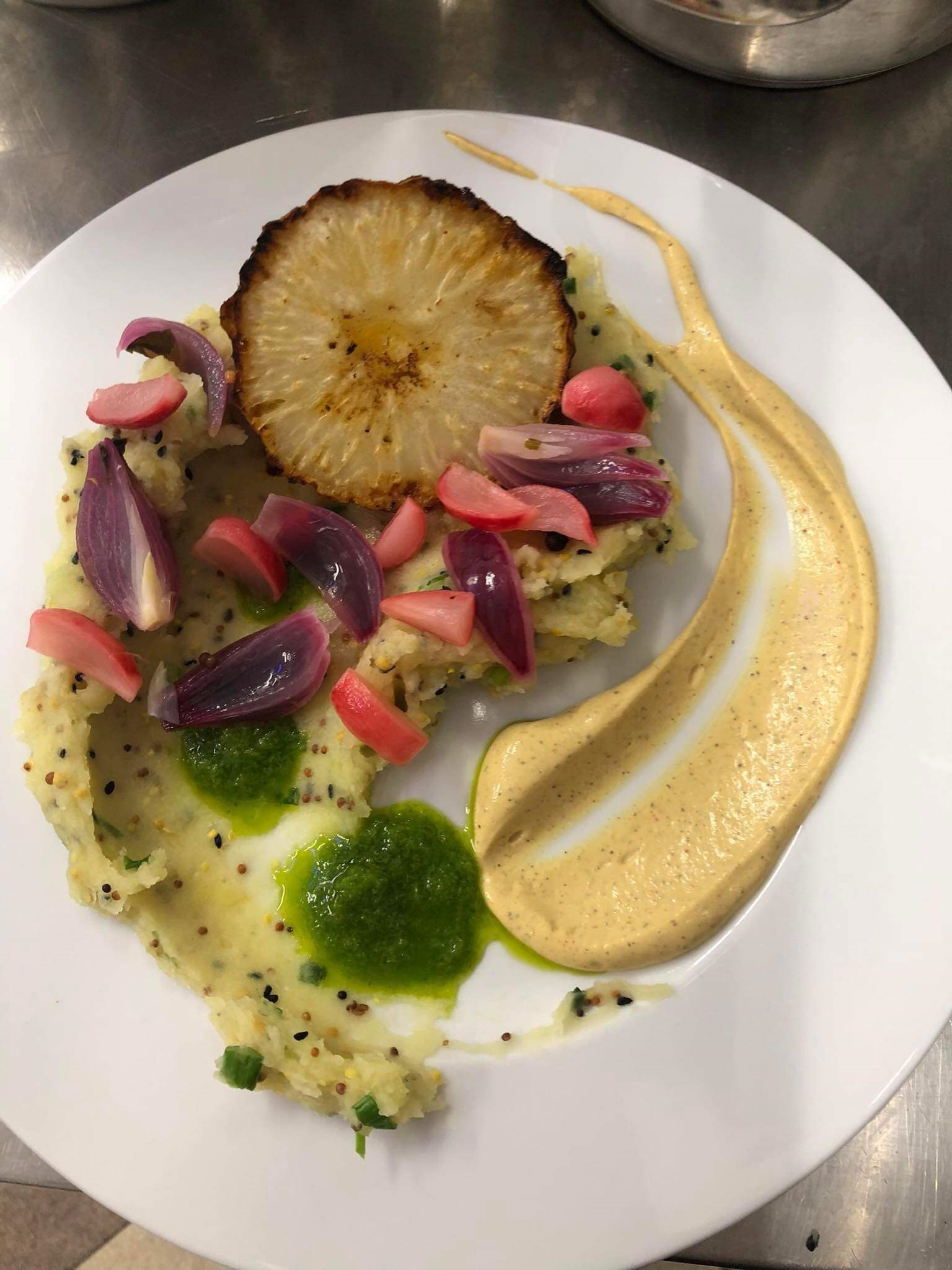 KWALIFIKACJE W ZAWODZIE

HGT.02 – Przygotowanie 
                i wydawanie dań 

HGT.12 – Organizacja żywienia
             i usług gastronomicznych
PRAKTYKI
Nasi uczniowie realizują praktyki w restauracjach w Polsce jak i za granicą.
Mazurkas w Ożarowie Mazowieckim;
Bristol w Warszawie;
Plaza Crown w Warszawie;
Splendor w Starych Babicach;
ibis Styles Warszawa West w Morach;
oraz w mniejszych lokalnych restauracjach.
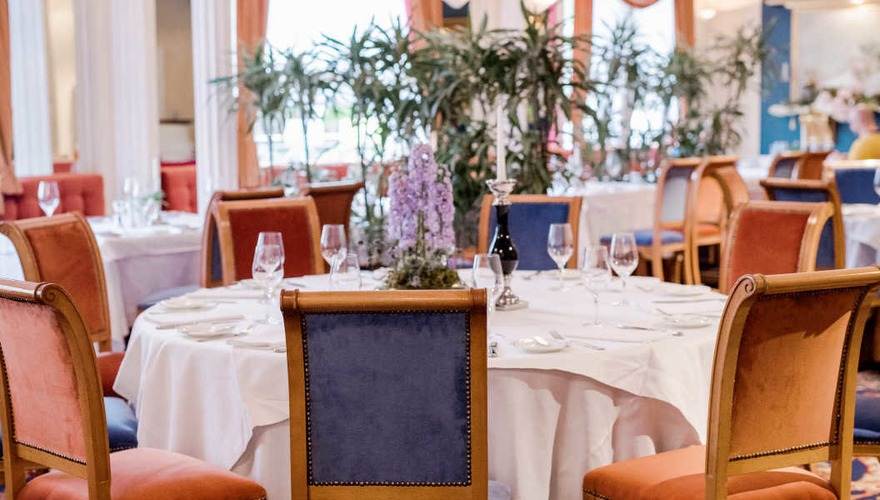 Punktacja
Technik żywienia i usług gastronomicznych
Klasa: 1Tż przedmioty rozszerzone to biologia, j. angielski 
Nauczane języki: j. angielski i j. niemiecki
*celującym – przyznaje się po 18 punktów;  
 bardzo dobrym – przyznaje się po 17 punktów; 
 dobrym – przyznaje się po 14 punktów;  
 dostatecznym – przyznaje się po 8 punktów;  
 dopuszczającym – przyznaje się po 2 punkty.
Liceum ogólnokształcące
Specjalizacja:     Dietetyka 

Języki obce:       język angielski,
                             język niemiecki.
Przedmioty rozszerzone: 
biologia, język angielski, chemia.
Czas nauki :     4 lata
Punktacja
Liceum Ogólnokształcące 
Klasa: 1aLO przedmioty rozszerzone to biologia, chemia, j. angielski, 
Nauczane języki: j. angielski i j. niemiecki
*celującym – przyznaje się po 18 punktów;  
 bardzo dobrym – przyznaje się po 17 punktów; 
 dobrym – przyznaje się po 14 punktów;  
 dostatecznym – przyznaje się po 8 punktów;  
 dopuszczającym – przyznaje się po 2 punkty.
Liceum ogólnokształcące
Specjalizacja:     Sportowa 

Języki obce:       język angielski,
                             język niemiecki.
Przedmioty rozszerzone: 
     biologia, język angielski.
Czas nauki :     4 lata
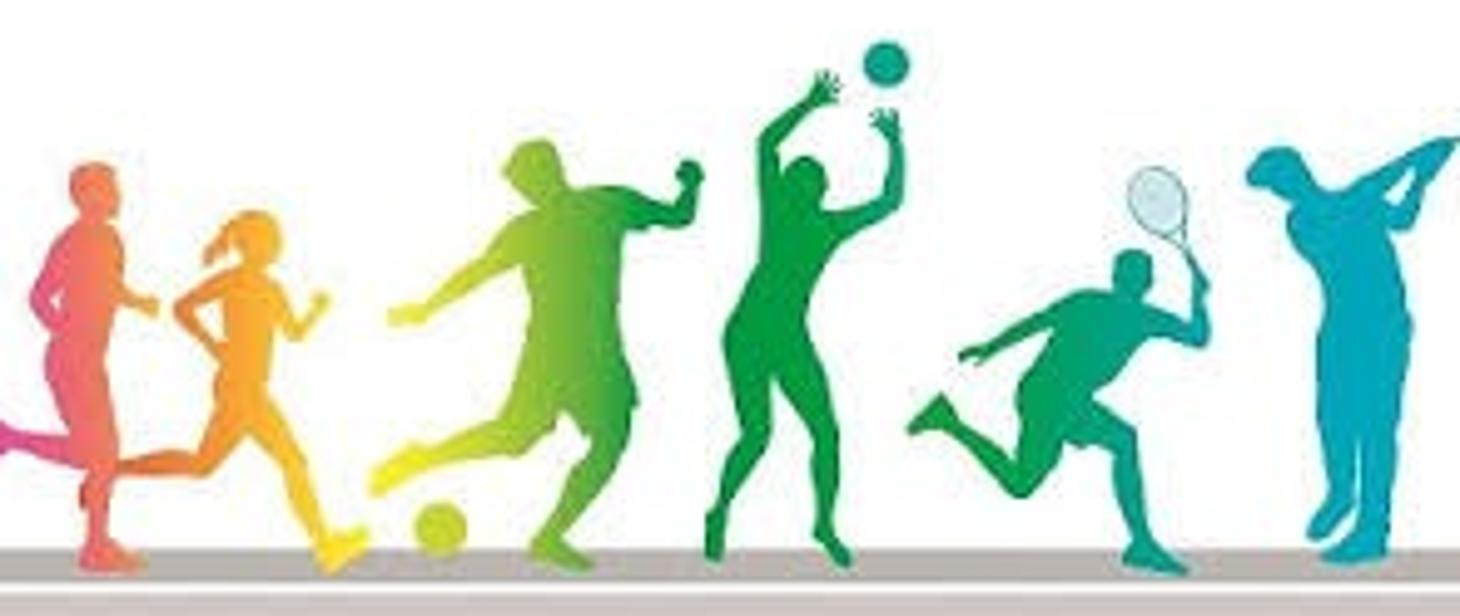 Punktacja
Liceum Ogólnokształcące 
Klasa: 1bLO przedmioty rozszerzone to biologia, j. angielski 
Nauczane języki: j. angielski i j. niemiecki
*celującym – przyznaje się po 18 punktów;  
 bardzo dobrym – przyznaje się po 17 punktów; 
 dobrym – przyznaje się po 14 punktów;  
 dostatecznym – przyznaje się po 8 punktów;  
 dopuszczającym – przyznaje się po 2 punkty.
Wydział ŻYWIENIA CZŁOWIEKA w Warszawie
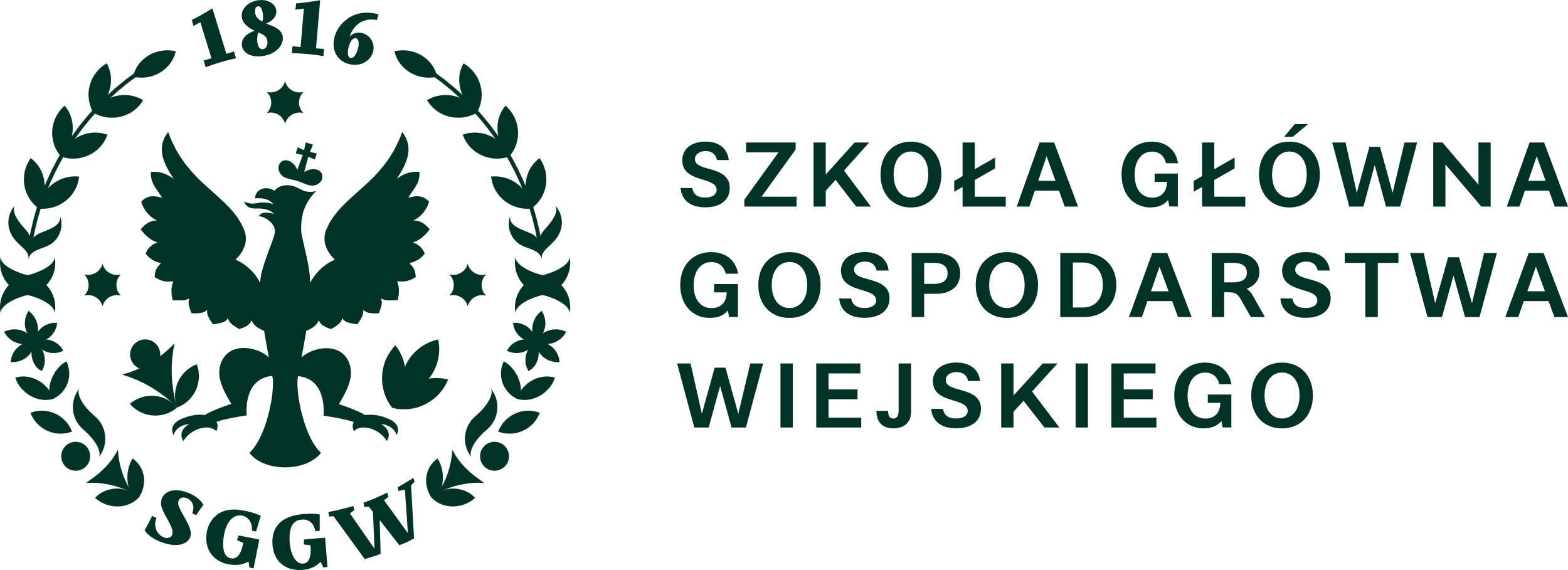 Nasza Szkoła otrzymała akredytację w sektorze Edukacja Szkolna (2023-2027)
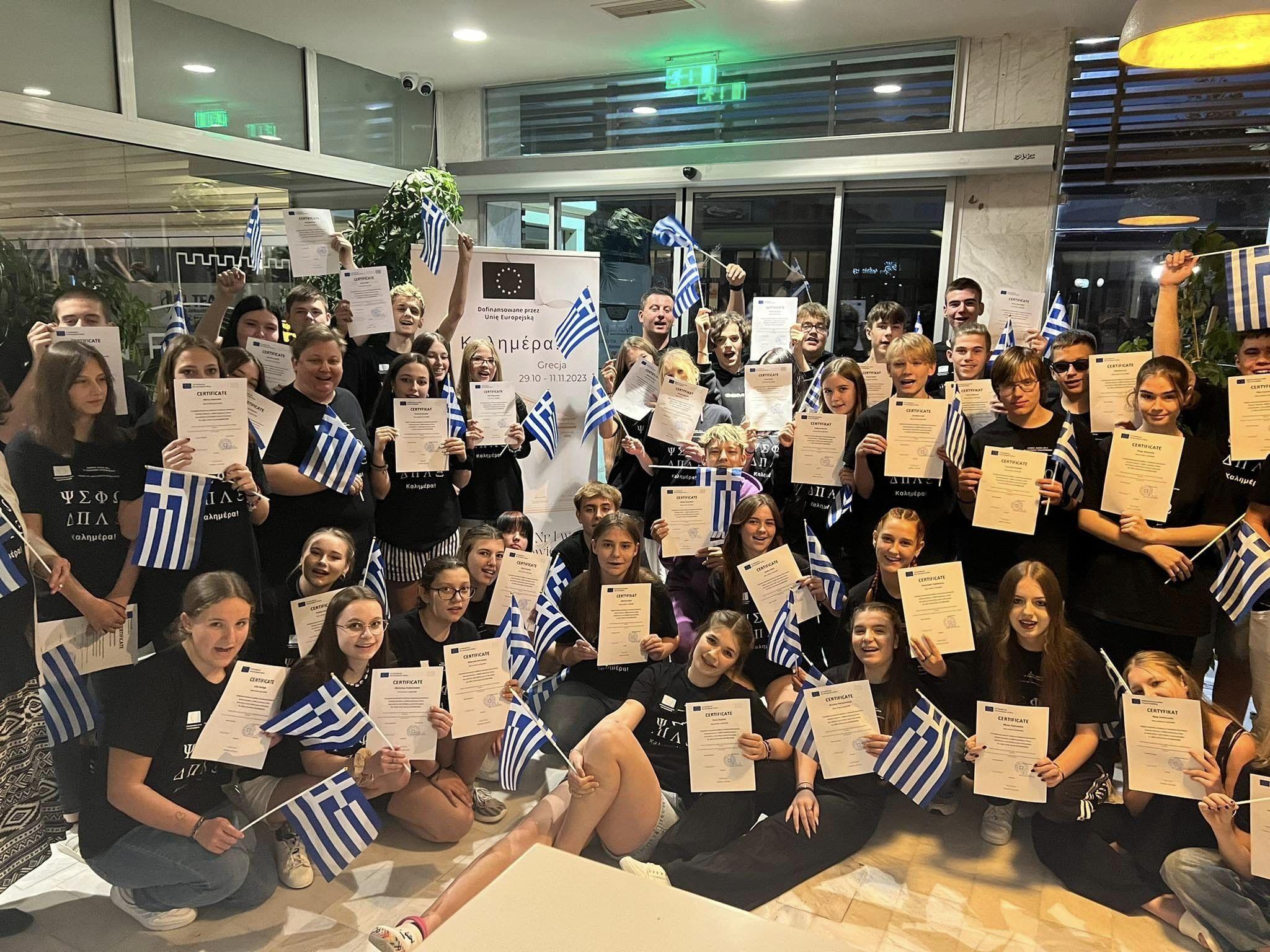 Nasi uczniowie nabywają kompetencje językowe, społeczne oraz cyfrowe podróżując do partnerskich krajów Unii Europejskiej.
12
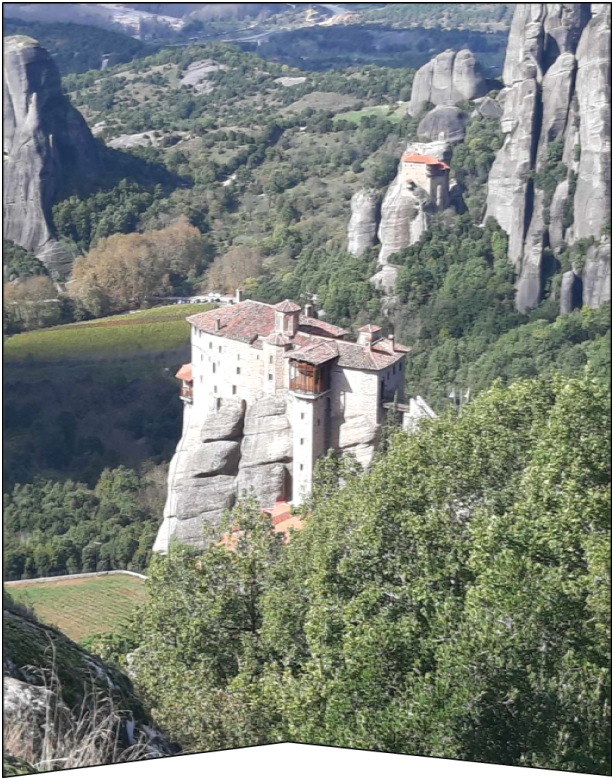 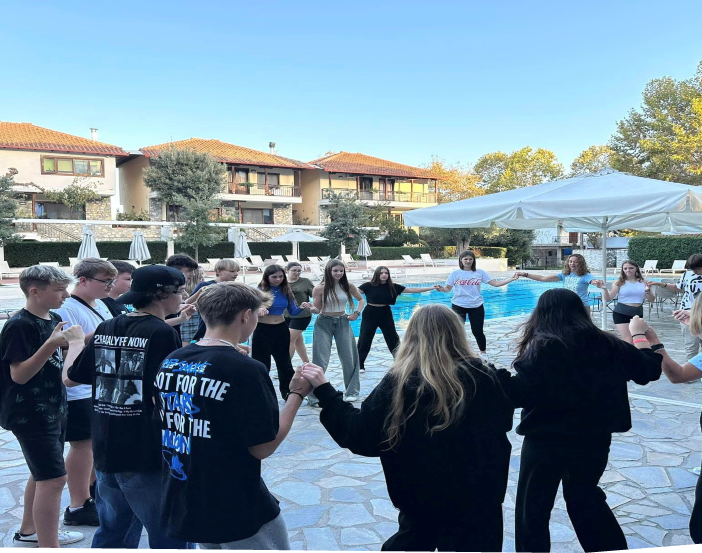 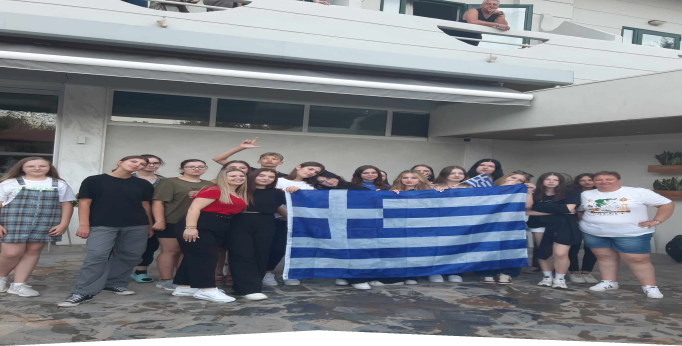 Nasi uczniowie mają możliwość odbywania praktyk w zagranicznych obiektach hotelarsko-gastronomicznych
13
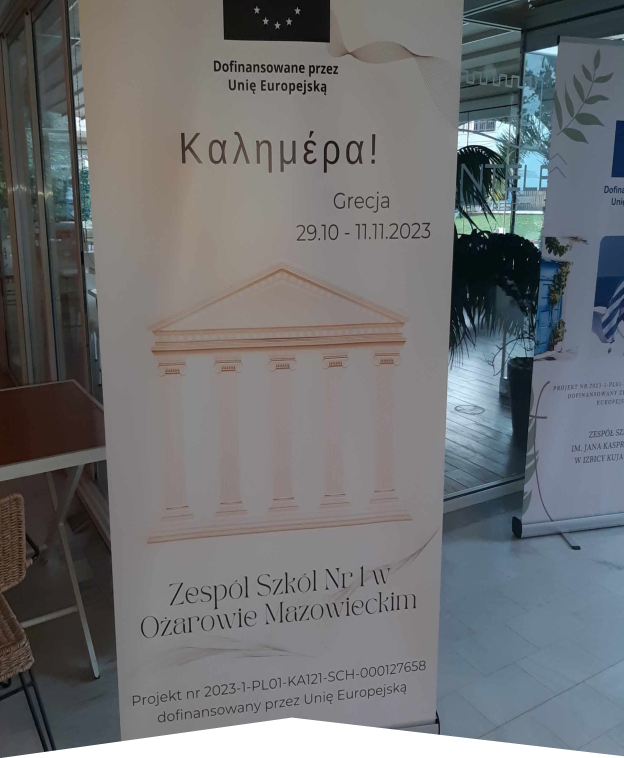 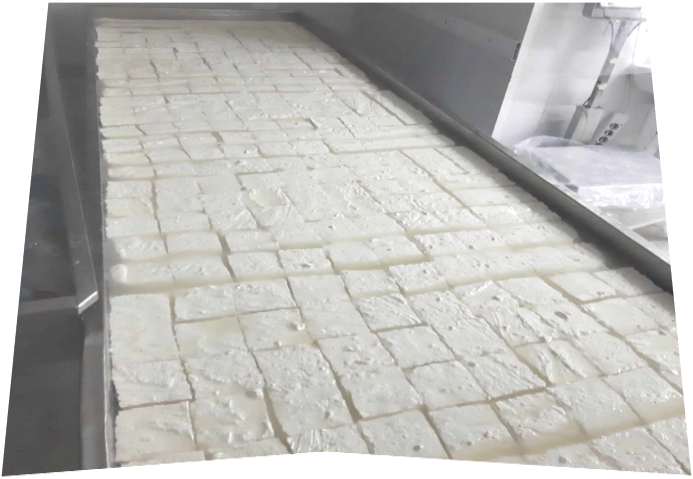 REKRUTACJA 2024
HARMONOGRAM POSTĘPOWANIA REKRUTACYJNEGO
DLACZEGO NASZA SZKOŁA ?
Przyjazna atmosfera;
Wyjazdy międzynarodowe;
Współpraca z wyższymi uczelniami;
Praktyki w zawodzie na wysokim poziomie;
Wykwalifikowana kadra pedagogiczna;
Dobrze wyposażone pracownie;
Pomoc psychologiczno-pedagogiczna na najwyższym poziomie.
17
Zapraszamy na krótki filmik o nas
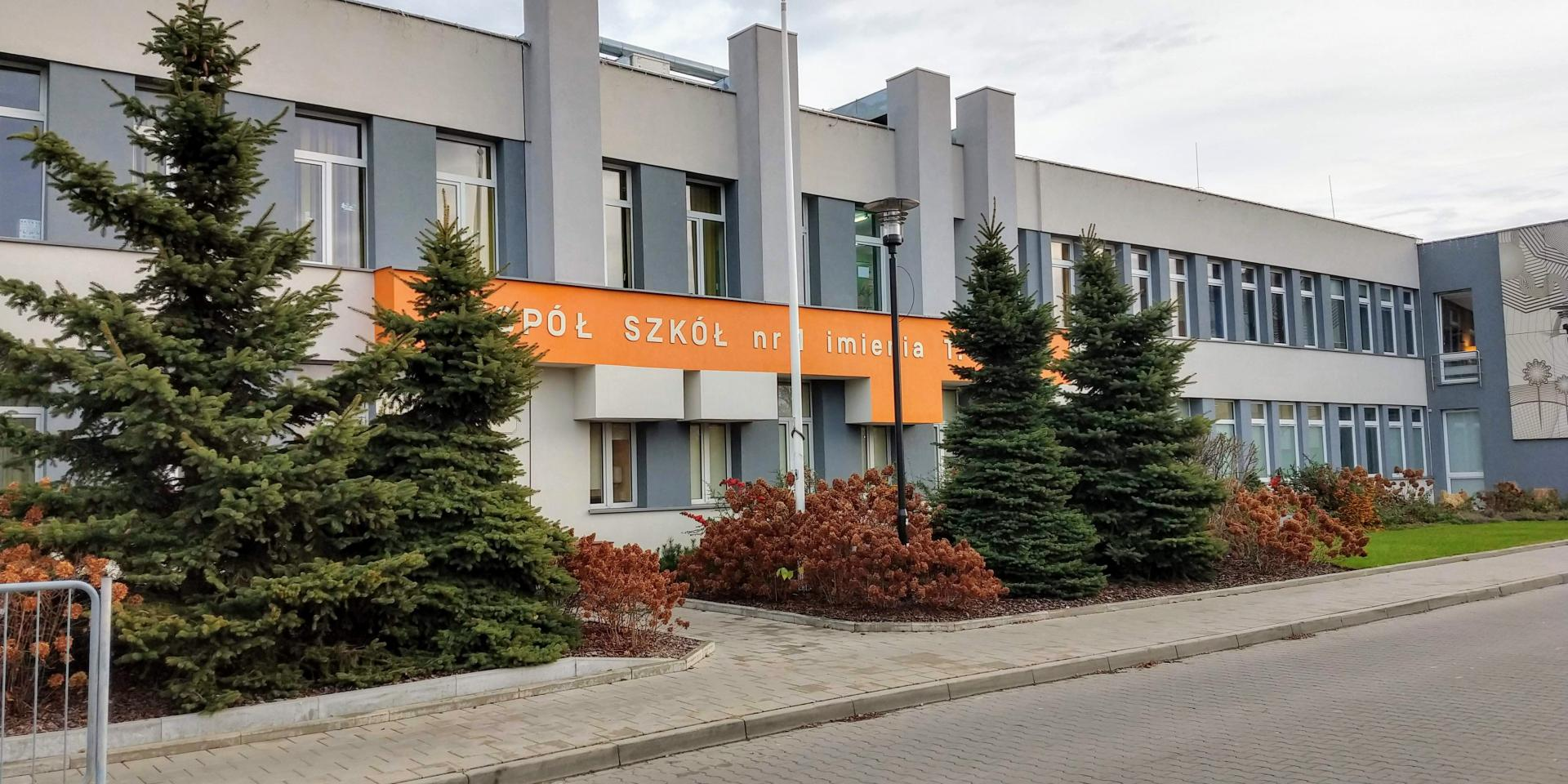 https://drive.google.com/file/d/1xNBC8dBJIc2aNZ4Mu1FI2R4_nR3KwIfZ/view
DOŁĄCZ DO NAS
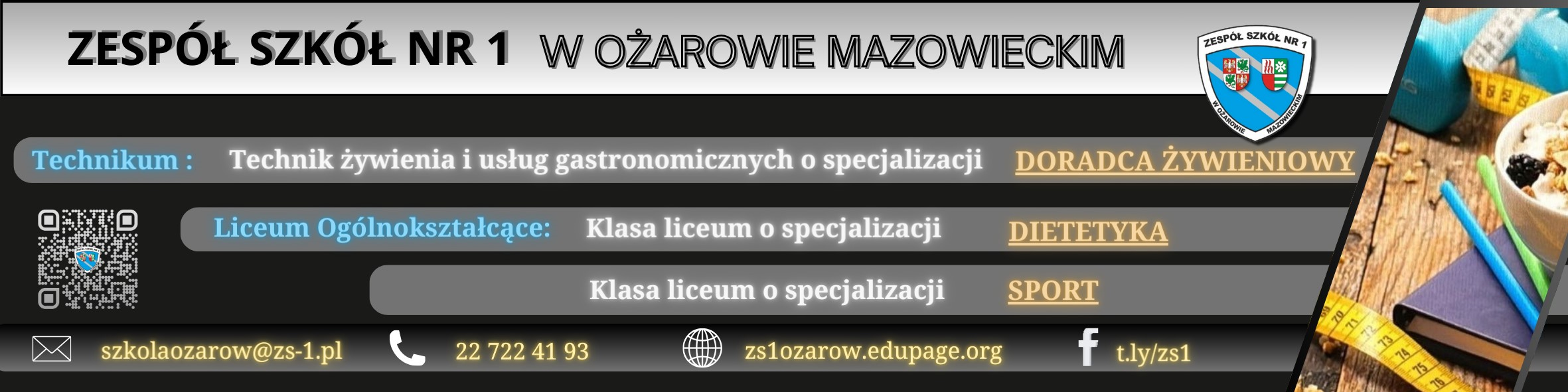 ZAPRASZAMY !!!